Maths
To find one quarter of a shape.
Miss Sidhu
Welcome to today’s lesson!
You will need…
Item 1
Item 2
Item 3
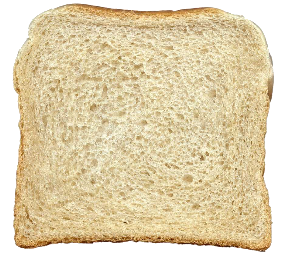 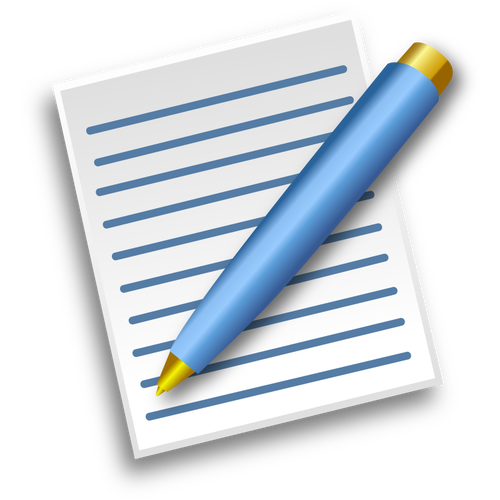 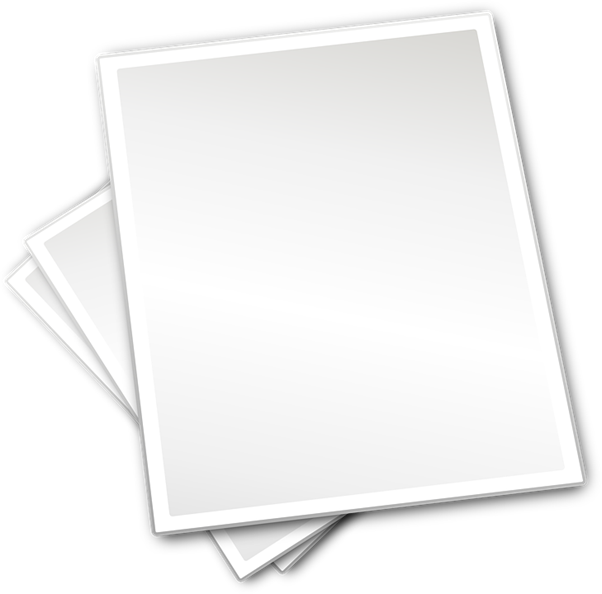 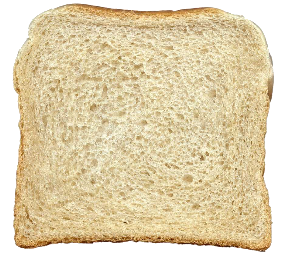 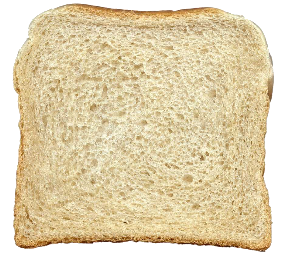 Source: Pieces of paper - Creative Commons: Free vector graphic on Pixabay 
.
‹#›
Lesson agenda
Here is the outline for this lesson. We are going to look at:
Key vocabulary
Finding one quarter
Exploring parts to find a quarter
An Independent task and answers
A final quiz to see what we learnt
‹#›
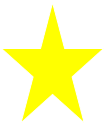 Star Words!
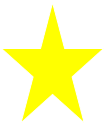 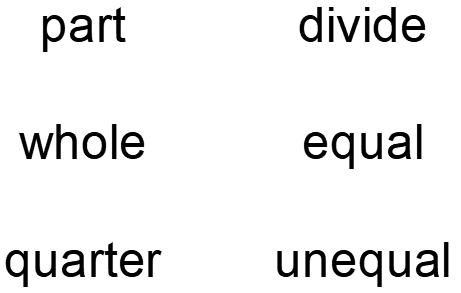 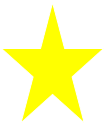 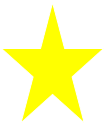 ‹#›
Brain teaser!
Are the shapes split in half?
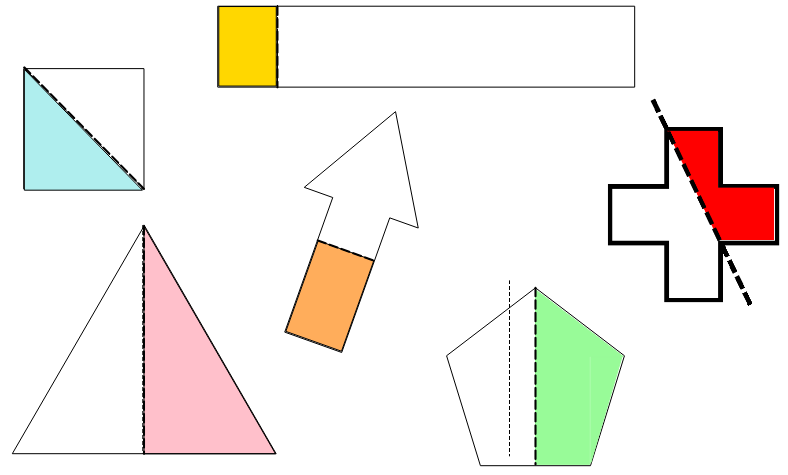 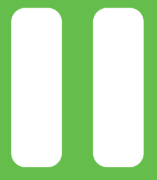 .
‹#›
Brain teaser!
No
Yes
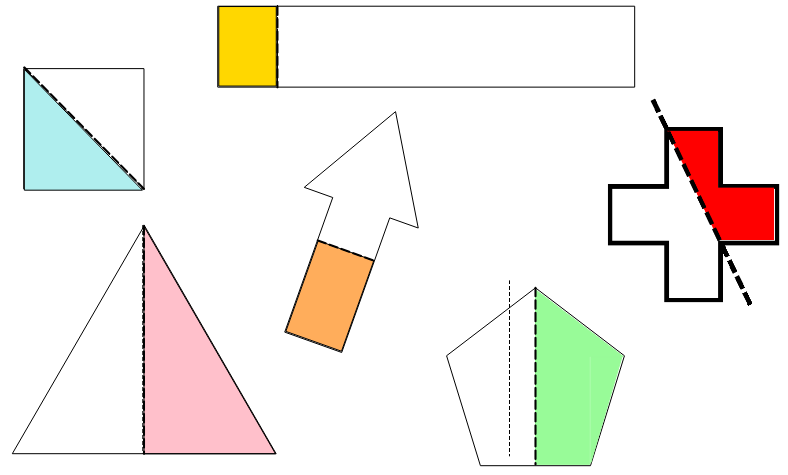 Are the shapes split in half?
No
No
Yes
Yes
.
‹#›
Finding one quarter
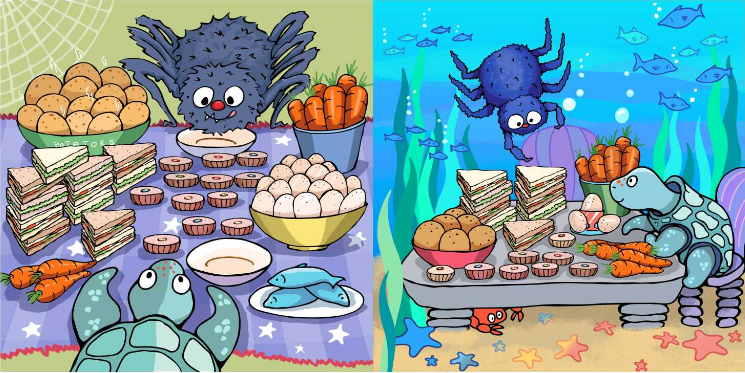 .
‹#›
What is the same? What is different?
Equal parts
Unequal parts
‹#›
How many equal parts are there?
The whole has been divided into four equal parts.
‹#›
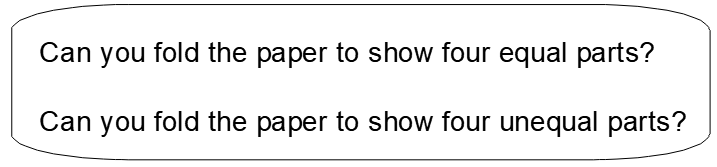 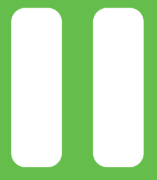 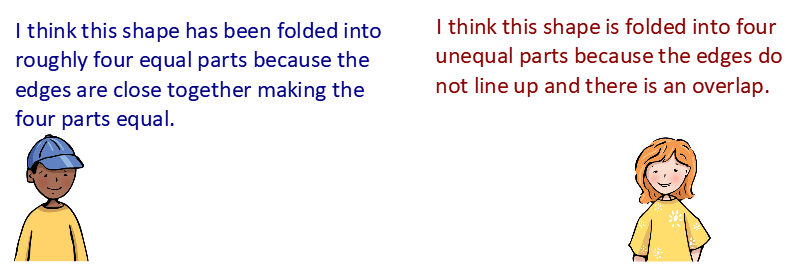 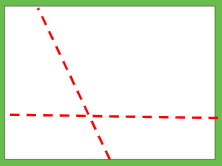 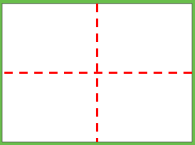 .
‹#›
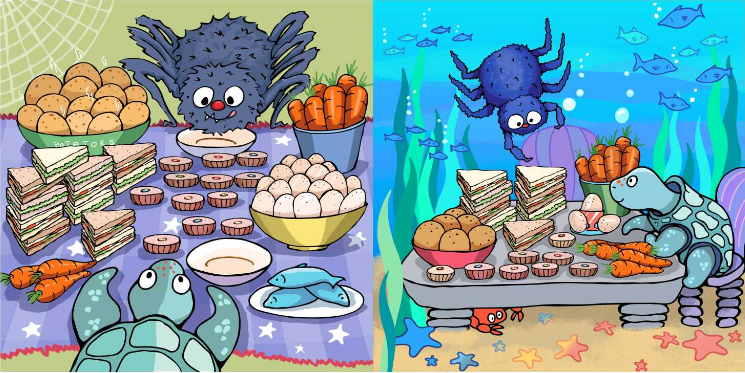 .
‹#›
We can cut the cake into four equal parts.
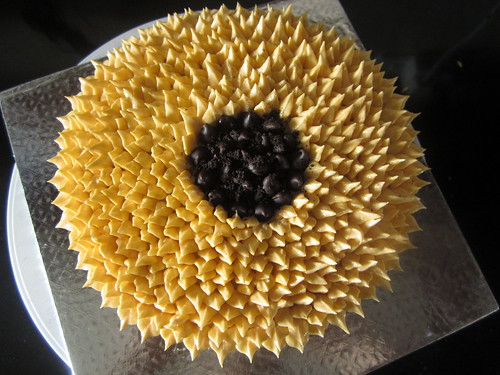 The whole has been divided into two equal parts. One part is half of the whole.
Source: Cake image - Creative commons: Divyascookbook - CC BY-NC-ND
‹#›
Have we got four equal parts?
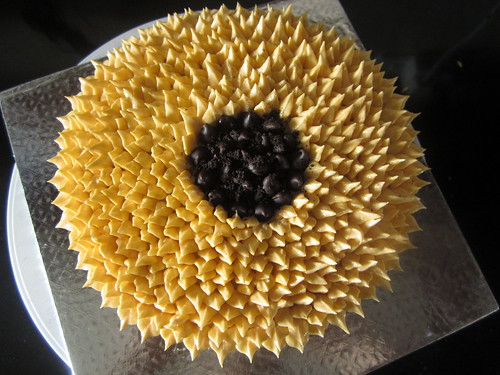 We have now got four equal parts. 
The whole is cut into four quarters.
Source: Cake image - Creative commons: Divyascookbook - CC BY-NC-ND
‹#›
Independent Task
How many ways 
can you divide a slice of bread into quarters?
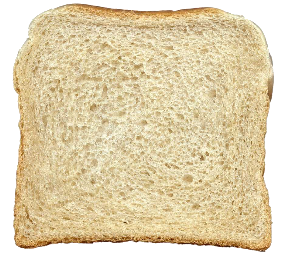 How many ways 
can you show the 
slice not being divided into quarters?
How do you know?
‹#›
Challenge
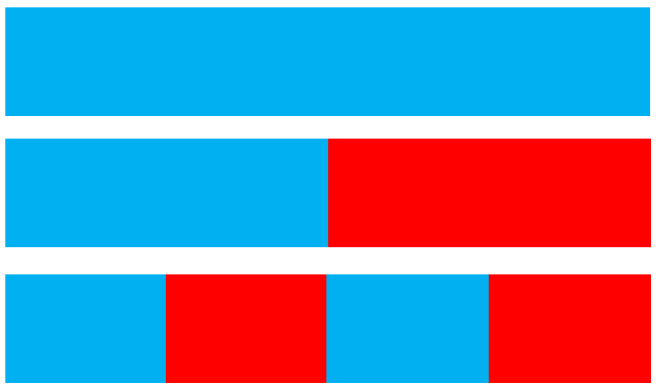 Can you describe the bar models using our star words?
.
‹#›
Answers
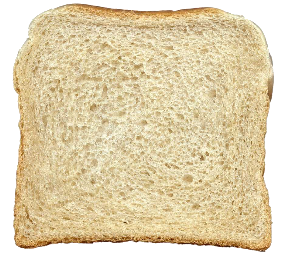 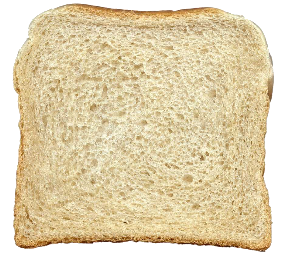 Here are some of the ways you can show quarters.
‹#›
Challenge answers
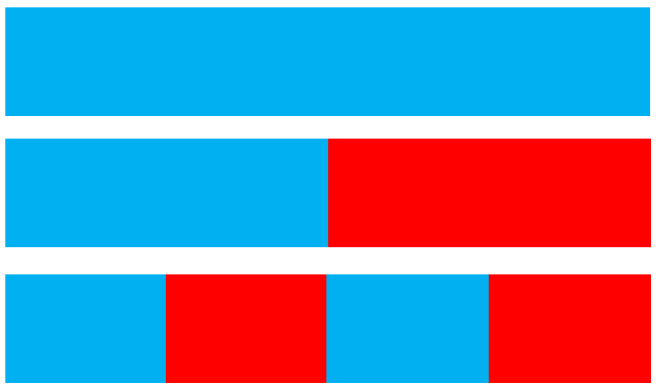 Whole
Part
Half
Part
Half
Can you describe the bar models using our star words?
Part
Quarter
Part
Quarter
Part
Quarter
Part
Quarter
.
‹#›
Share your work with Oak National

If you'd like to, please ask your parent or carer to share your work on Twitter tagging @OakNational and #LearnwithOak
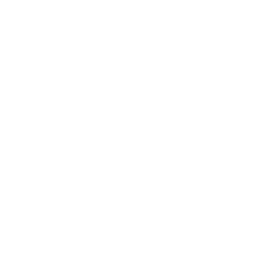 ‹#›
You were great today at finding a quarter.
 
Don’t forget to complete your end of lesson quiz.
‹#›